ESCAPE GAME 3
HAUNTED HOTEL
Get to the Helicopter!
You are trapped in a hotel and it is surrounded by zombies. 
There is a helicopter waiting on the rooftop, but it will leave in 15 minutes. You have to get to the rooftop before the helicopter leaves you behind.
Rules
You will have 15 minutes to complete the task. 
You must answer in English. 
If you encounter a Zombie you go back to the very start.
4. You can only use an item once.
Items
Die

If you roll a 1, 3, or 5, 
you get a revive card.

If you roll a 2, 4, or, 6, 
you get nothing.
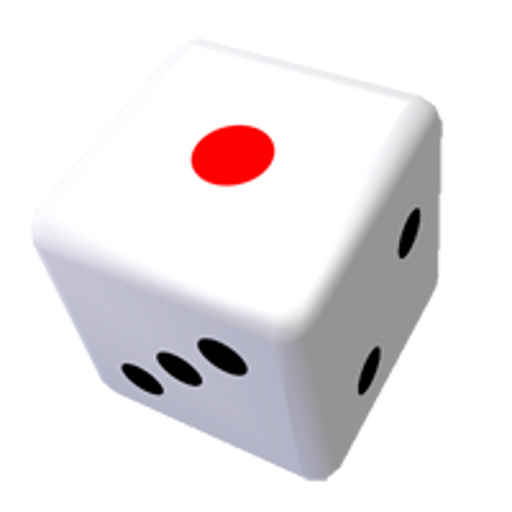 Items
Revive Card

You can get a revive card by rolling a 1, 3, or 5 in a die game.  

If you encounter a zombie, you can use this to go back to the previous room and avoid going back to the first floor.
Items
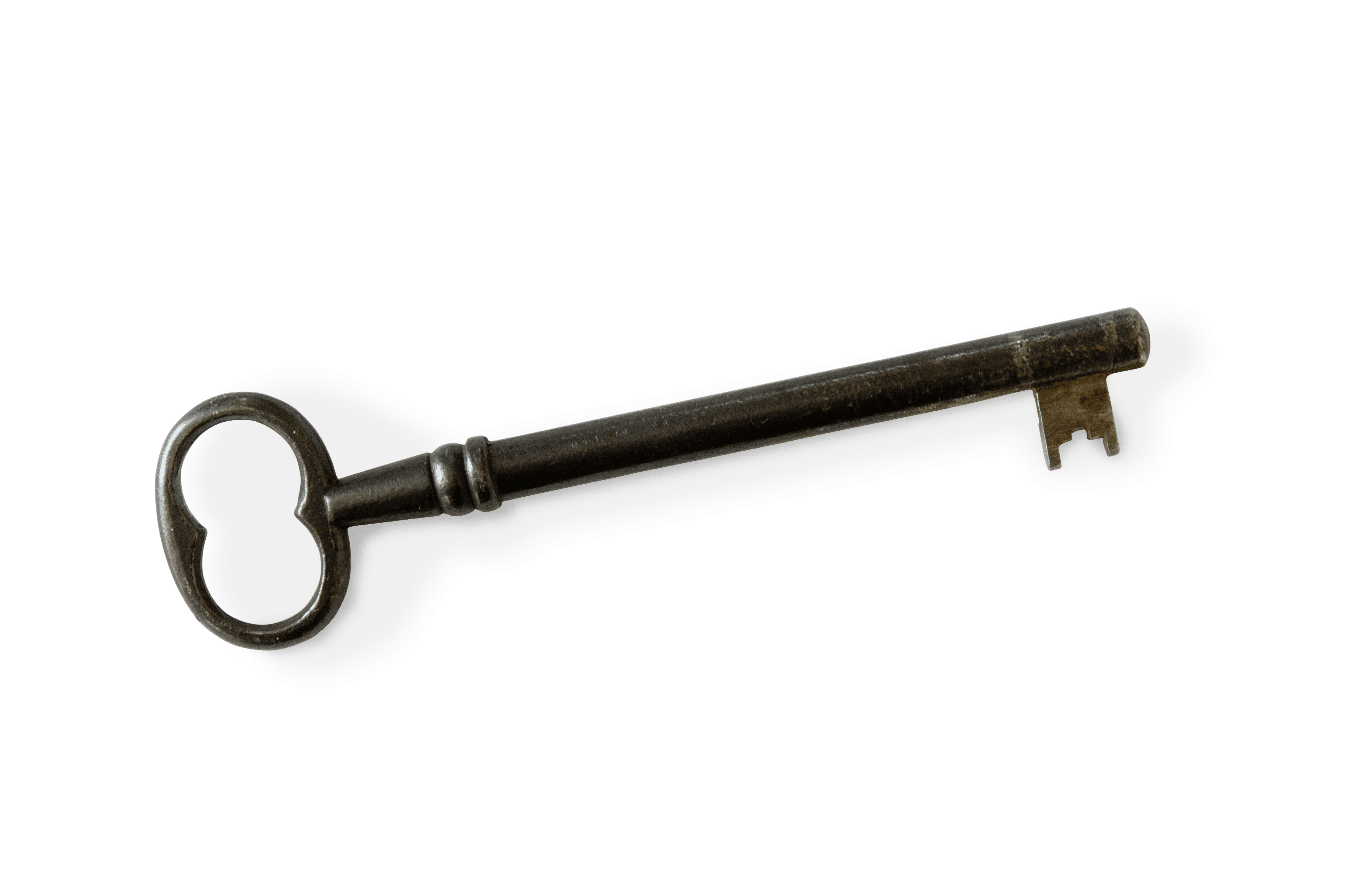 Keys

You need to find the keys to unlock the next floor.
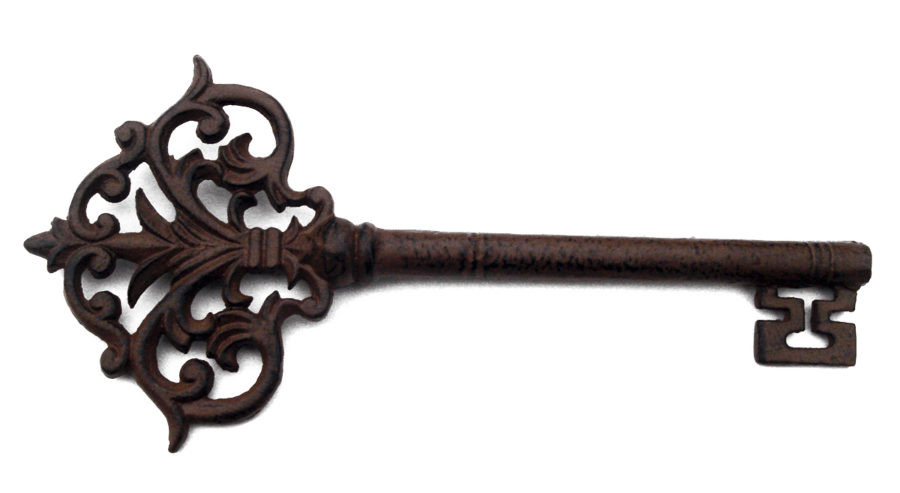 Other Notes
There may be other things you need to do in order to go to the next floor. Be alert and stay away from the zombies.

GOOD LUCK!